Unleashing Healing Power Through Spirit-Born Emotions
By Mark Virkler & Charity Kayembe

PowerPoint for Chapters 1 - 8
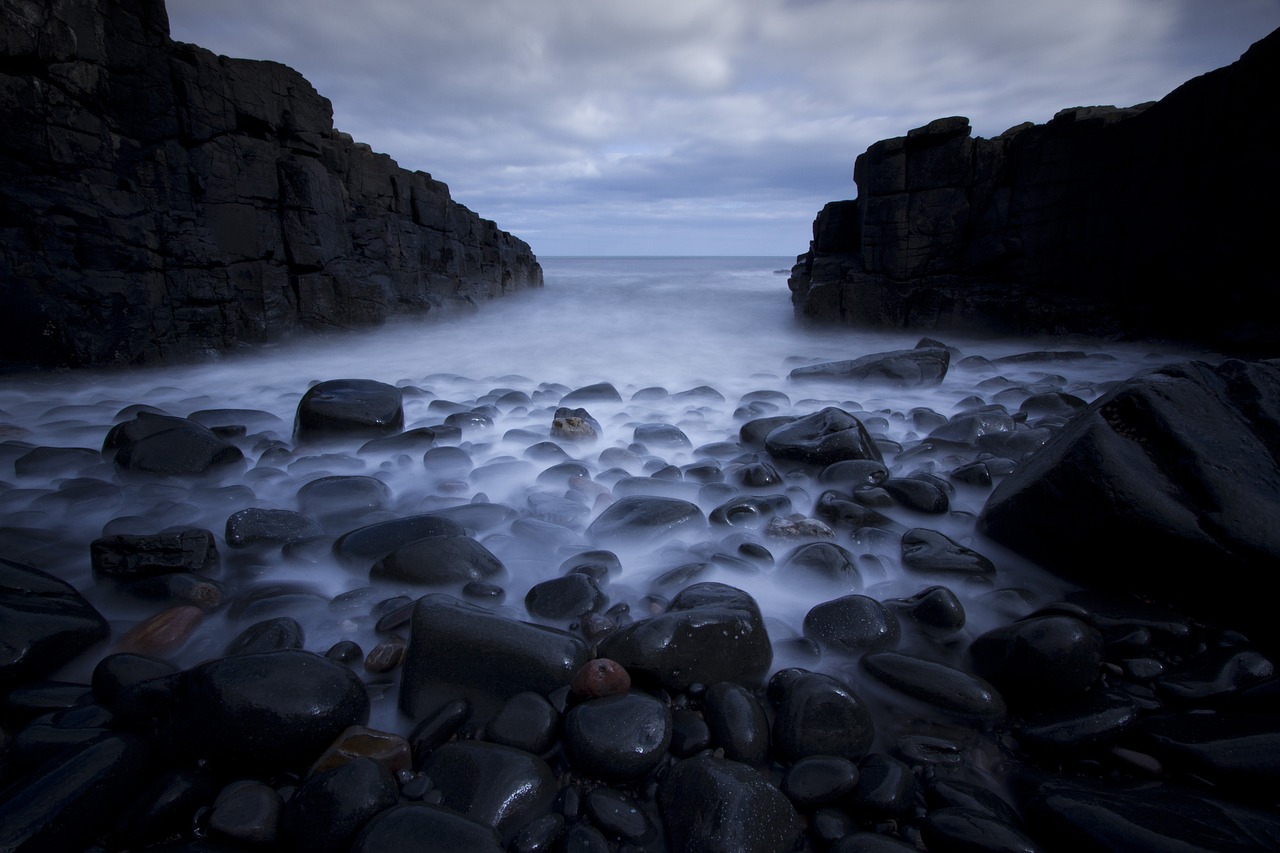 Chapter One
The church has had a rocky relationship with emotions over the years…
They are soulish, so discard
The Kingdom of God is EMOTIONS 
Peace and joy in the Holy Spirit (Rom. 14:17). Wow!
These emotions are spirit realities, arising from the Holy Spirit. So not mental constructs, not fake, but true emotions in our hearts.
Hmm… Jesus embraced emotions
Jesus, moved by compassion healed (Matt. 14:14).
How important is compassion?
Do I have a theology concerning the role of emotions to bring forth a miracle of healing? NO!
Emotions are more than soulish. They exist in our spirits!
Ezekiel said, “I went embittered in the rage of my spirit, and the hand of the LORD was strong on me” 
(Ezek. 3:14 NASB).”
Observations concerning emotions:
I can have emotions in my spirit
May be placed there by God
Empower me for ministry!
God spoke: “I want to restore emotions to your life and I want you to do three things to restore the emotions. I want you to read through the Gospels and see that I, Jesus, moved by compassion, healed, and that it is OK to have emotions and to let them lead in your life and ministry.”
“Next, I want you to read the Psalms and notice that David had emotions and expressed them ALL to Me, and that was perfectly fine. I can handle all your emotions as you present them to Me.  Finally, I want you to notice how tenderly I love you in your two-way journaling, and then I want you to love yourself and others with that same tenderness.”
Once I let emotions out of the bag, I discovered 
they were all over the place!
Key Insight - Emotions are guided by the pictures I choose to look atNegative pictures = negative emotions (Ps. 73:1-3) 
Godly pictures = positive emotions (Ps. 73:16-28)
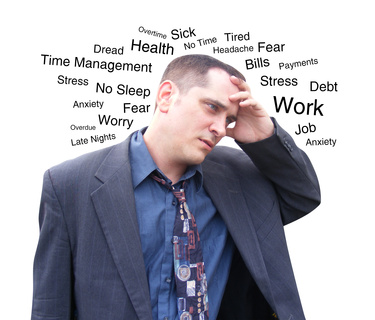 How does this make you feel?
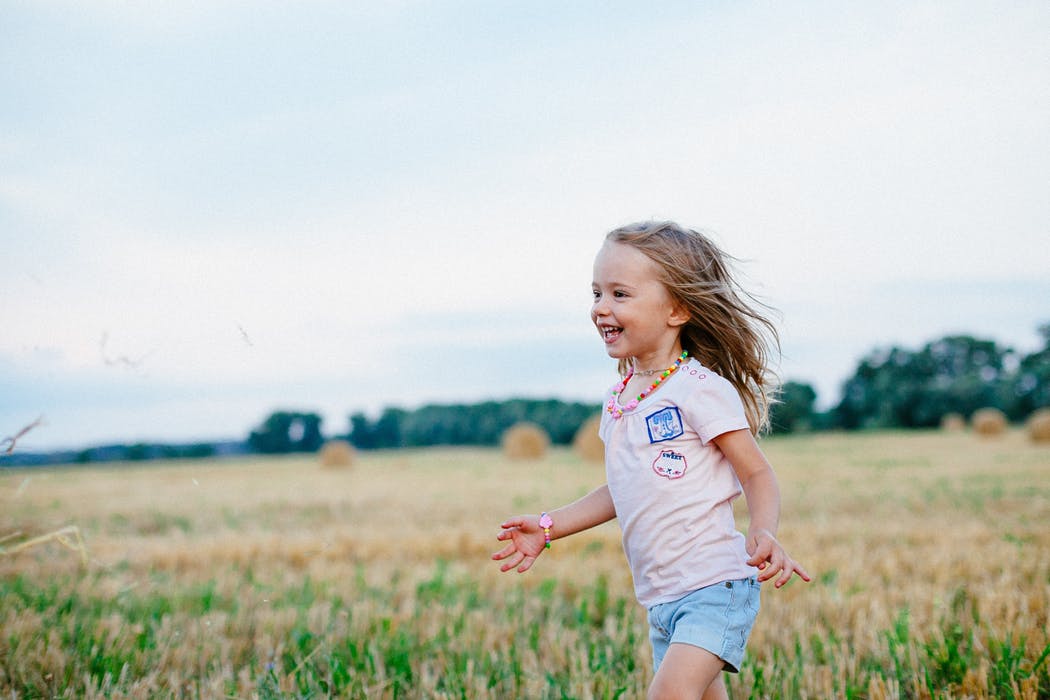 How does this make you feel?
Key Insight: I can ENLARGE the channel of emotion and thus the flow of the Spirit by gazing longer and more steadfastly at the pictures God gives!
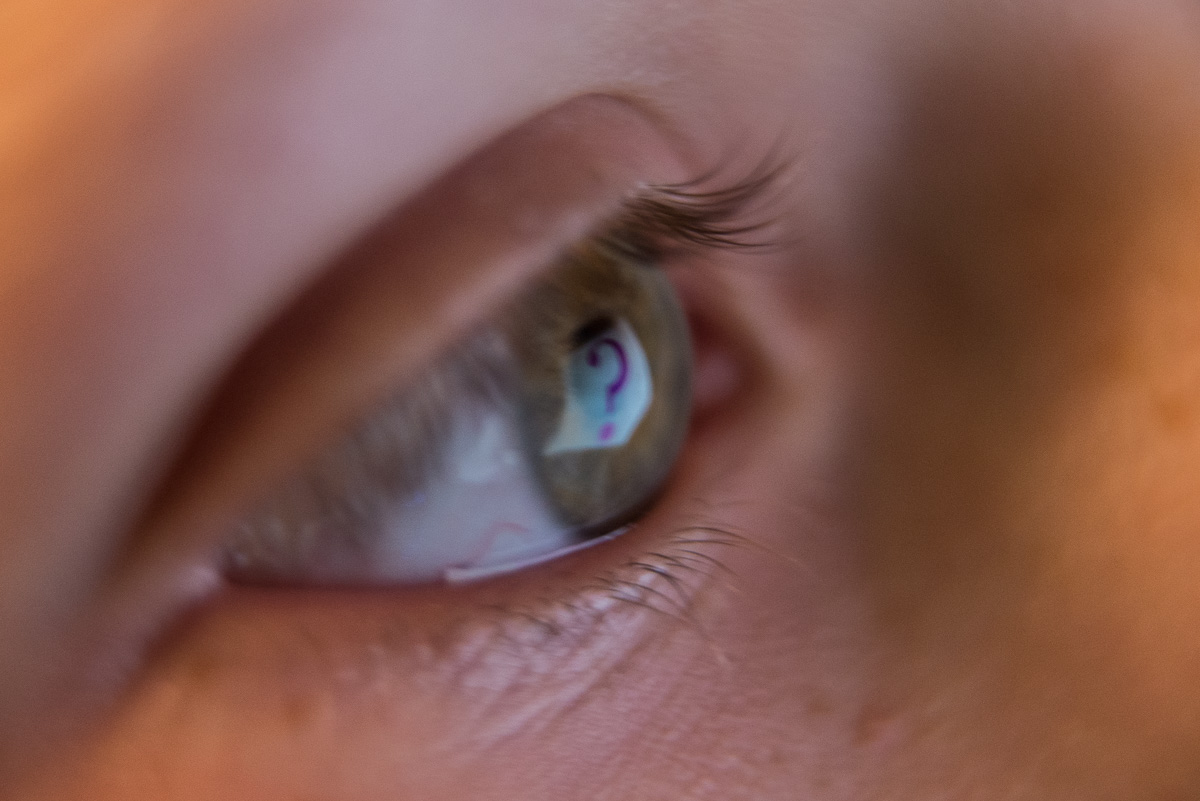 Key Insight!
Whatever I gaze upon grows within me and whatever grows within me, I become.
A key devotional emerged
River of Life cwgministries.org/immersed
Try it and experience a strong emotional and spiritual response.
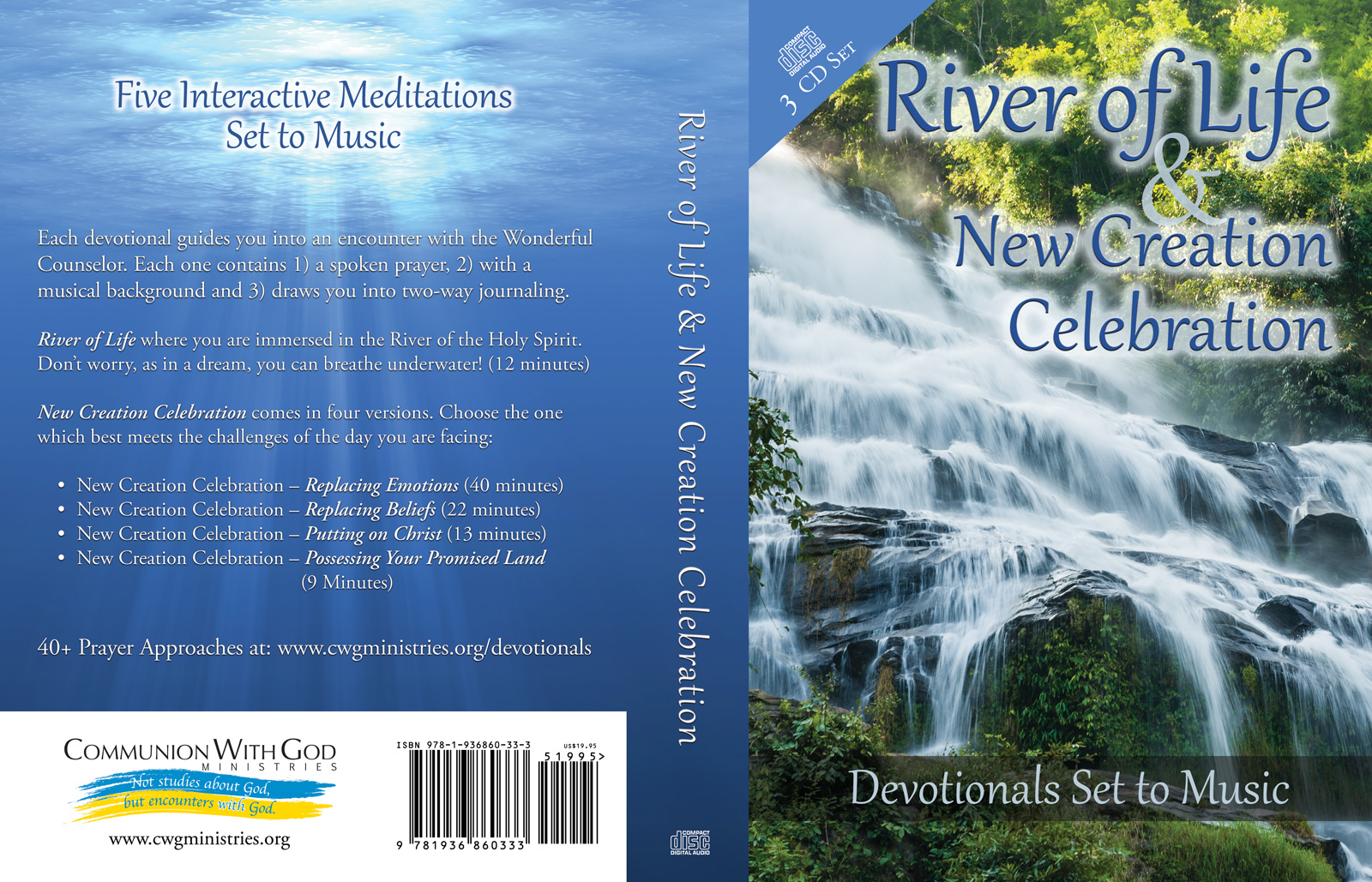 Chapter  Two 

Where do emotions come from?
Key Insight!

Emotions are produced by   the pictures I gaze upon
Ideas, pictured, produce emotions.
I MUST know what I am looking at, always!
Any valid picturemust include Jesus in it.
Heb. 12:1-2
Acts 2:25; Ps. 16:8
The pictures I gaze upon  may be leftover lies about my “old self” or revelation truths concerning my “new self” in Christ.
In stepping from my old self to my new self, I am shedding any thoughts, pictures and emotions I still have which were part of my former darkened lifestyle, and I am putting on Christ’s thoughts, pictures and emotions.
Three possible origins of thoughts/pictures 
Analytical thoughts/pictures - are connected, and constructed with my brain, thus coming from self, which is quickly filled with satan.
For example: reasoning outside God’s sanctuary, or when not in the presence of the Holy Spirit results in pictures containing lies and despair (Ps. 73:1-17). 
Reasoning with God (Isa. 1:18) Reasoning in the Lord’s presence results in perception. (Ps. 73:18-20).
Flowing thoughts & pictures (Jn. 7:37-39)
Come from TWO primary spiritual sources
Satan, whose flowing thoughts & pictures are congruent with his nature
Accuser of the Brethren (Rev. 12:10, 11) 
Father of Lies (Jn. 8:44) 
Adversary and Enemy (Matt. 13:39) 
Thief who comes to steal and kill and destroy faith, hope and love (Jn. 10:10).
Satan is the accuser (Rev. 12:10)  
Consider the demonization of all who disagree politically, religiously, intellectually, medically
God’s response - Honor all people
				   (1 Pet. 2:17)
The Holy Spirit’s flowing thoughts and pictures are congruent with His nature
The Comforter (Jn. 14:16) 
The Spirit of Truth (Jn. 16:13) 
Convicts - no condemning (Jn. 16:8; 2 Cor. 7:3) Edifies and comforts (1 Cor. 14:3), 
Loving (1 Cor. 13), gentle (Gal. 6:1), patient (1 Thess. 5:14) and filled with mercy (2 Cor. 1:3b)
Satan’s thoughts/pictures
I can’t
I lack
I fear
Satan’s thoughts/pictures produce emotional dis-ease
Anger, insecurity, worry, anxiety and more…
Satan’s thoughts/pictures produce physical illnessness
Digestive problems, insomnia and illness
God’s thoughts/pictures 
I can do all things (Phil. 4:13)
Supply all your needs (Phil. 4:19) 
I am with you always (2 Tim. 1:7)
[Speaker Notes: Php 4:19  And my God will supply all your needs according to His riches in glory in Christ Jesus.]
God’s thoughts/pictures produce emotional health
Gratitude, love, joy, peace, thanksgiving and more…
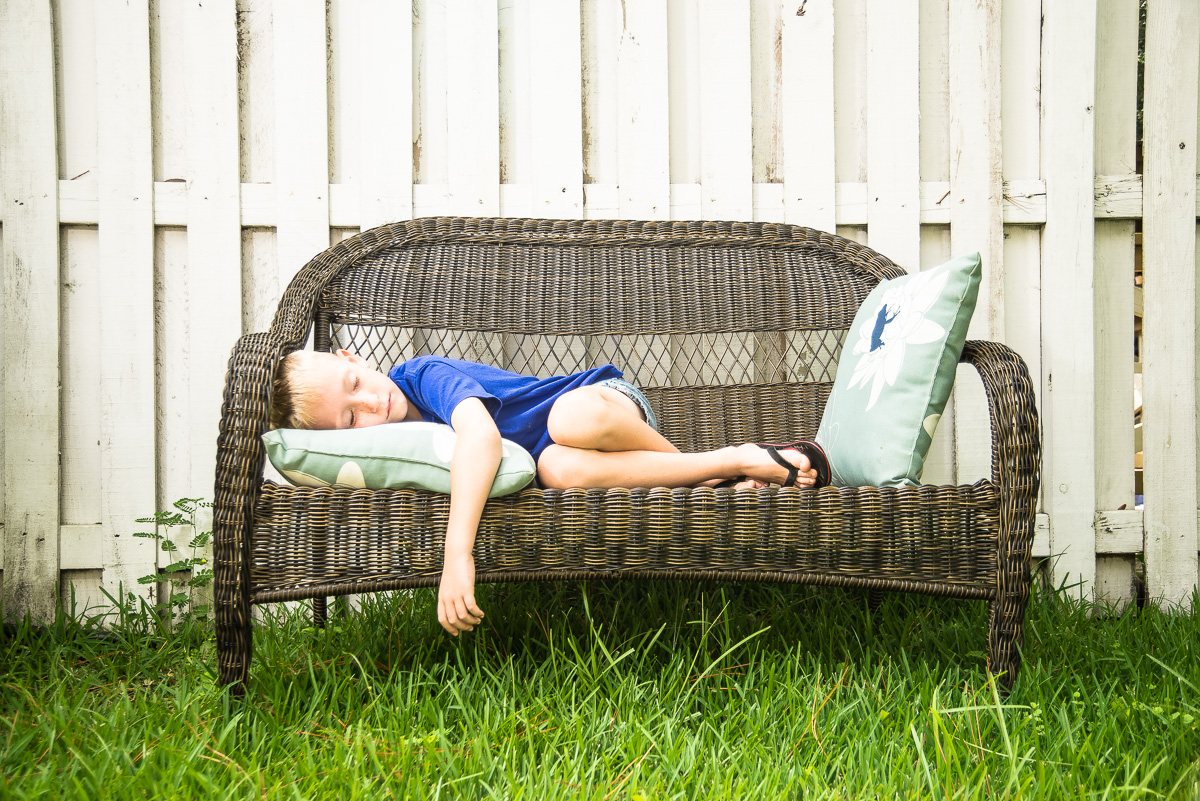 God’s thoughts/pictures produce physical health
Good digestion, restful sleep, overall health
I used to spend 80% of my time living in demonic thoughts, pictures and emotions. Now I spend about 98+ percent of my time living in divine thoughts, pictures and emotions ( Faith, Hope, Love - 1 Cor. 13:13) 
We take every thought captive to the obedience of Christ (2 Cor. 10:5).
The Power of the Cross 
I step into my New Self 
By believing, seeing and feeling  what Christ has done for me. This is “TRUE Knowledge” (Col. 2:2)
“For by one offering [sacrifice] He [Jesus] has perfected forever those who are being sanctified.” (Hebrews 10:14 NKJV) 
Believing, seeing and feeling the perfection as already complete is the way we step into our perfection.
12 things Christ provided at Calvary which we are to believe, see, feel, speak and experience. Pictures below are in red
I now have the Holy Spirit:  
We receive the promise of the Spirit through faith (Gal. 3:13-14). A ball of light in my gut!
2. I now commune with God: They may be one, just as We are one (Jn. 17:22). 
I take daily strolls with Him in His garden, His earth!
3. I now have new insides: A new heart and a new spirit I give you (Ezek. 36:26). 
My heart is soft, healed, pulsating with life!
4. I now have power over sin 
We die to sin and live to righteousness (1 Pet. 2:24).
The harness of sin is thrown off! I’M FREE!
5. I now have God’s glory The glory which You have given Me I have given to them (Jn. 17:22). 
I glow with God’s glory
6. I now am righteous 
We might become the righteousness of God in Him (2 Cor. 5:21) 
I put on a robe of white, which is His righteousness!
7. I now am healed physically 
By His wounds you were healed (1 Pet. 2:24). 

My body is vibrant, healthy.
8. I now am financially prosperous 
You through His poverty might become rich (2 Cor. 8:9)
I have more than enough which I share freely!
9. I now have hope 
Christ in you, the hope of glory (Col. 1:27). 
The OVERCOMER living within  wins every time!
10. I now have peace 
The peace of God, will guard your hearts and minds through Christ Jesus (Phil. 4:6,7) 
I am floating on a beach, with no cares or worries.
11. I now am part of the family of God 
Adoption as sons through Jesus Christ (Eph. 1:5) I’m part of a nurturing family.
12. I now have eternal lifeThe gift of God is eternal life through Jesus Christ our Lord (Rom. 6:23).
I’m heaven bound!!!
The Cross has made ME flawless!
I have the Holy Spirit 
I commune with God 
I have a new heart and a new spirit
I have power over sin 
I shine with God’s glory 
I wear Christ’s garment of righteousness
The Cross has made ME flawless!
I am healed physically
I am financially prosperous
My mind is filled with hope  
My heart is filled with peace 
I am part of the family of God
I have eternal life
New Creation Celebration - Replacing Beliefs (22 minutes) 
www.cwgministries.org/beliefs
Do it daily this coming week. Soak in Kingdom reality until you see ONLY the Kingdom.
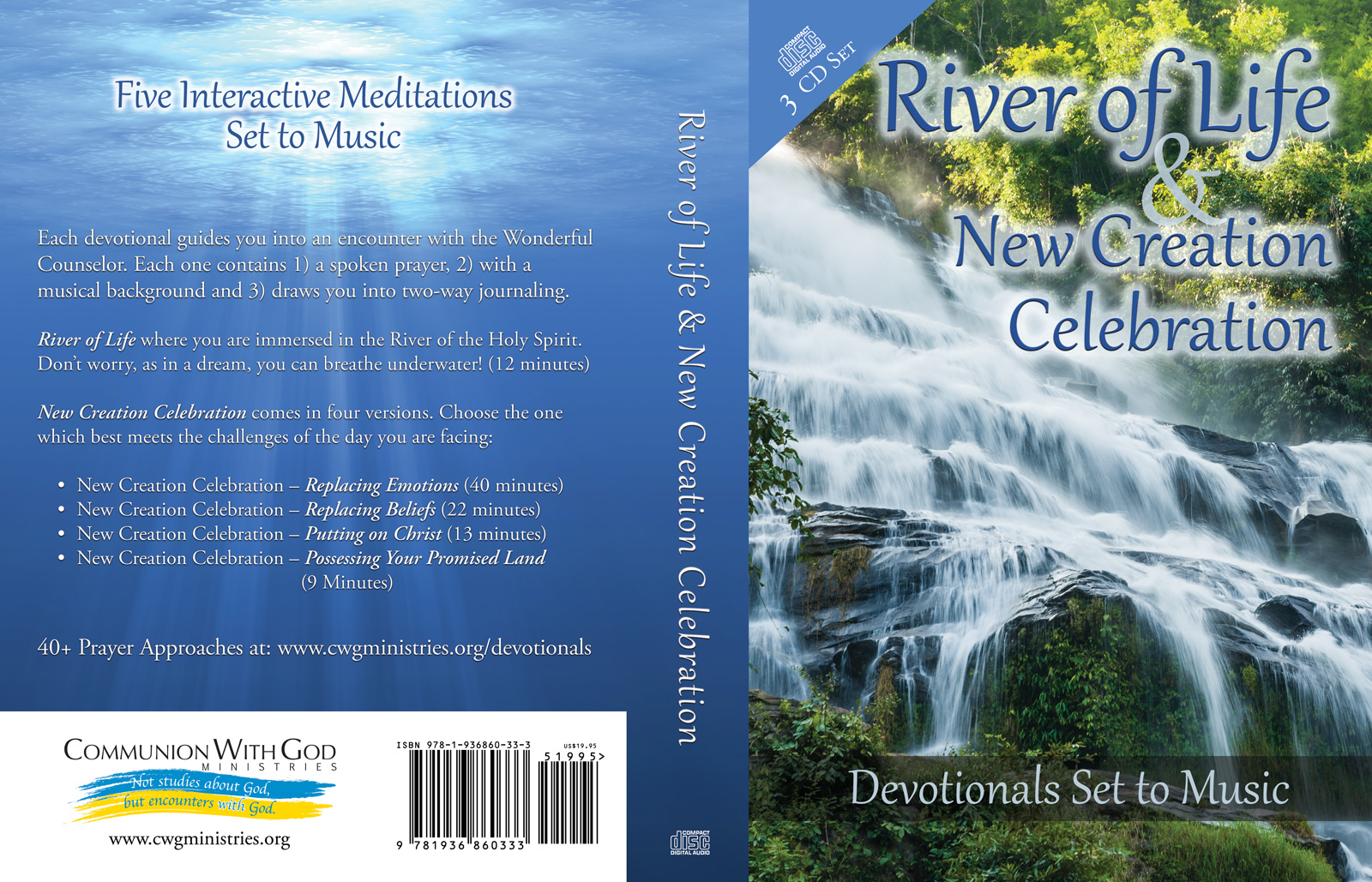 Session 3 
 How do I step from my Old Self to my New Self?
Is my New Creation in Christ automatic, or is this something I work on becoming, or is it both?
It is past tense!
Therefore if anyone is in Christ, he is a new creature; the old things passed away; behold, new things have come. (2 Cor 5:17 NASB)
It is an ongoing process
Put on the new self who is being renewed to a true knowledge (Col. 3:10 NASB)
(i.e. a knowledge from the Spirit)
Why make it a process? "I will not drive them out (i.e. their enemies) before you in a single year, that the land may not become desolate and the beasts of the field become too numerous for you. I will drive them out before you little by little, until you become fruitful and take possession of the land (Ex. 23:29-30).
So I need to “Work out my salvation” (Phil. 2:12)
How? Does it involve grunting, straining?
No grunting or striving! We are transformed while we look (2 Cor. 4:16-18)
We behold as in a mirror the glory of the Lord, are being transformed into the same image from glory to glory (2 Cor. 3:17,18)
Where exactly do we look? Fixing our eyes on Jesus, the author and perfecter of faith
(Heb. 12:1,2)
I look to see what Jesus is doing and then I do what I see.
Looking at the wrong thing = death The Israelites in the wilderness looked at the adversities they were facing, rather than God’s promise in Ex. 12:25 
“I have given you the Promised Land.” 
They pictured, believed and spoke, they were going to die, and that is exactly what they received.
I have gazed in many wrong directions:
My sinfulness, and weakness and despair and sadness filled me.
Biblical laws, and legalism grew within me.
My successes, and pride and judgment grew within me.
The anti-christ, and fear grew within me.
Evil in the world today, and despair grew within me.
Life-changing Rhema from God
“Whatever you fix your eyes on grows within you, and whatever grows within you, you become.”
Gazing upon God’s promises, seen as already fulfilled, produces faith, creating transformation and attracting miracles.
Abraham gazed upon millions of stars, (God’s promise of children, fulfilled), and faith arose for a miracle (Gen. 15:5,6).
To gain the power of the Holy Spirit I MUST throw away reliance upon self.
If by the Spirit you are putting to death the deeds of the body you will live (Rom. 8:13).
The rich young ruler lost out by trusting in his money. 
Blind Bartimaeus got his miracle by throwing down his cloak and leaping to his feet.
I must let go of my past to embrace God’s planned future! 
I do not cling to past sins, inferiorities, self-consciousness, or inabilities. I give them all to Jesus. By trusting Jesus only I receive the power of His Spirit.
Steps to experiencing Spirit-born transformation
I ask for God’s help
I tune to flow and receive revelation 
I cease my own laboring 
I believe what the Spirit is giving
I ponder ONLY the promise fulfilled 
I picture ONLY the promise fulfilled 
I praise passionately thanking Him that “The promise is fulfilled”  
I experience energy of the Spirit flowing within 
I do what the Spirit within is directing
New Celebration Devotional 
Replacing Beliefs  
www.cwgministries.org/beliefs
As you complete this, you will be gazing upon your New Self in Christ, and His promises fulfilled.
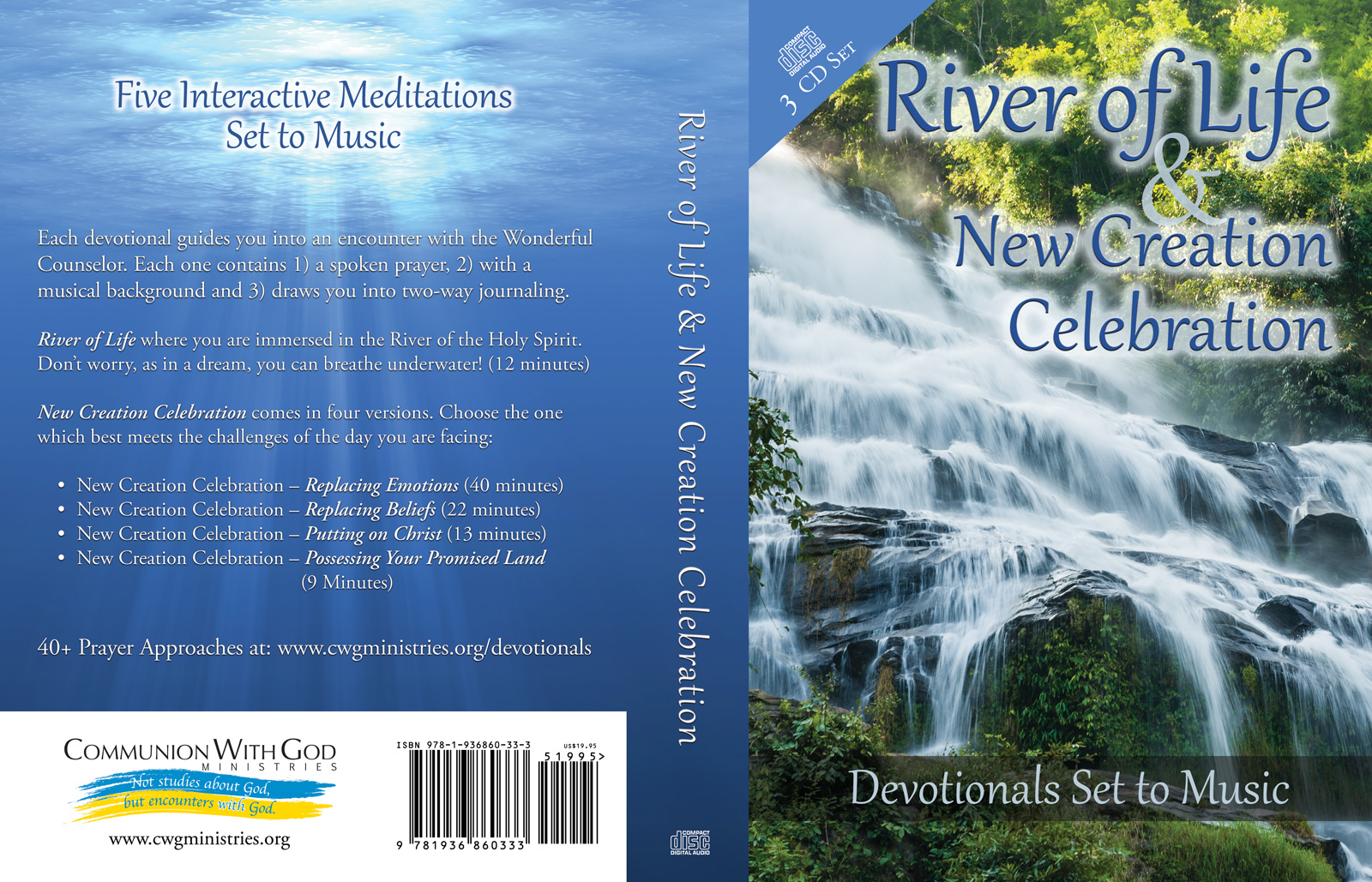 Chapter 4 
 Cultivating Kingdom emotions and heightened Kingdom emotions
Perfect Peace When Your Imagination Is…what?
"The steadfast of mind (“Yêtser” = imagination) You will keep in perfect peace, Because he trusts in You (Isa. 26:3).
Of the nine times yêtser appears in the Bible, it is translated seven times as imagination which frames up your reality. See… cwgministries.org/imagination
New Creation Celebration Devotionals These incorporate pictures & emotions
  Replacing Emotions (40 minutes) 
  Replacing Beliefs (22 minutes)
  Putting on Christ (13 minutes)
  Possessing Your Promised Land (9 min)
cwgministries.org/transformations
UNIQUE features of these devotionals
We begin by getting “in Spirit” 
We listen for God’s voice and see His visions
We process one emotion/session 
We throw off self-reliance
Unique features of these devotionals
We surrender to the power of Spirit
We “put on Christ” by gazing
We practice “walking by the Spirit” 
We experience kingdom emotions 
We ask for a confirming sign 
Try it… you will like it!
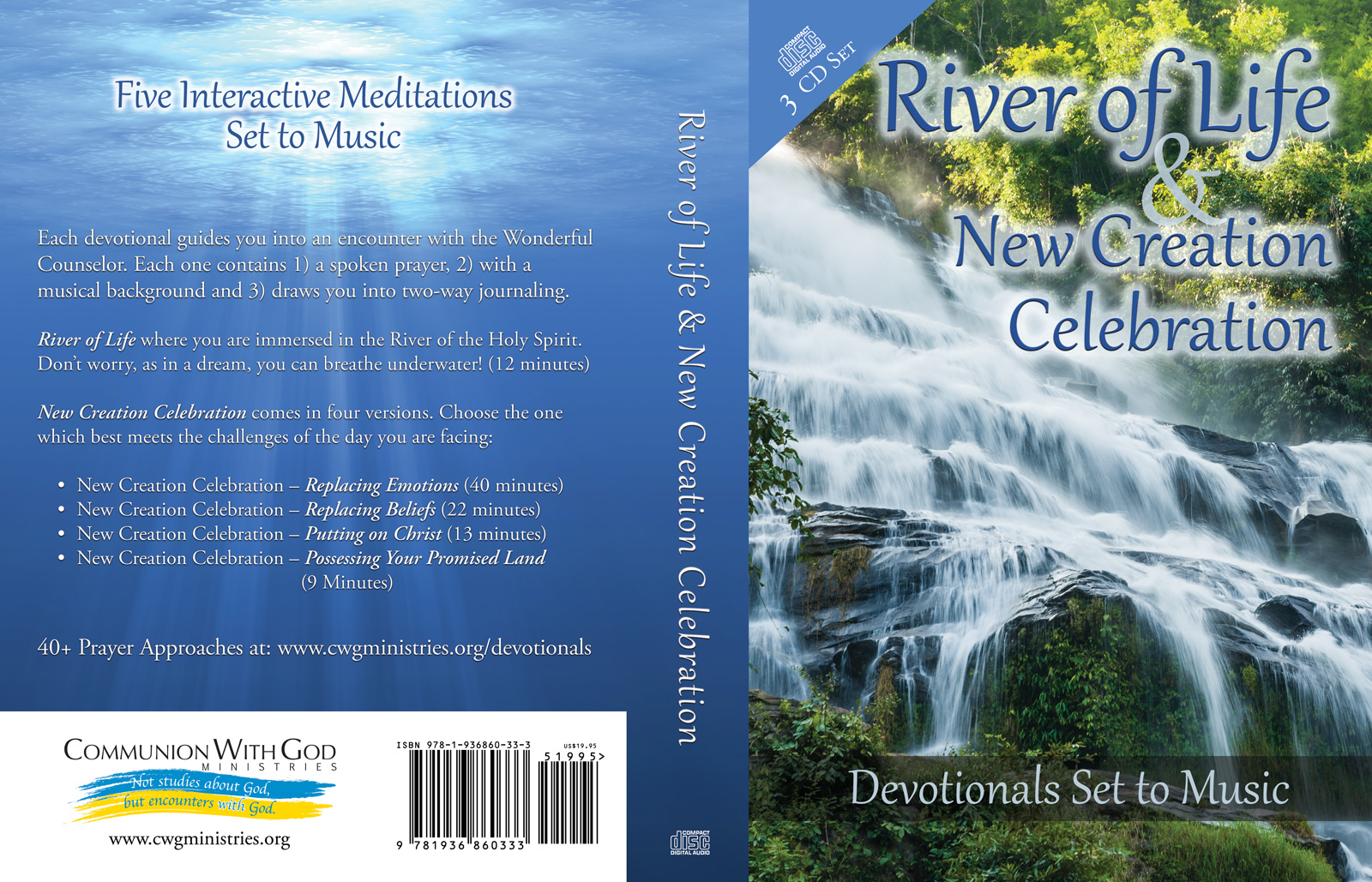 Now, how about a theology for heightened Kingdom emotions
Jesus “felt compassion … and healed their sick” (Matt. 14:14).
“Revivals are intensely emotional and Christological in focus.” 
Quote from a college research paper on “Revivals” by Mark Virkler
Any intense experience, if maintained for more than half an hour, can leave permanent changes in the neural circuits involving emotion and memory (Born to Believe by Andrew NewBerg, MD - Page 183).
Emotion is the energy that activates and releases the spirit (Charity Kayembe)
“Emotions are the channel of the spirit”  (Mark Virkler)
Roaring at your enemy is an example of heightened kingdom emotions
Like as the lion and the young lion roaring on his prey... 
Isaiah 31:4 King James Bible
So shall the LORD of hosts come down to fight for mount Zion, he will deliver it; he will preserve it (Isa. 31:4,5).
The kingdom of heaven suffers violence, and violent men take it by force (Matt. 11:12).
Roaring at Lyme’s disease
An example of Heightened Emotions 
Bartimaeus who cried out and would not be silenced.
(Mk. 10:46-52)
Another Example of Heightened Emotion
And a Canaanite woman from that region came out and began to cry out (Matt. 15:22)
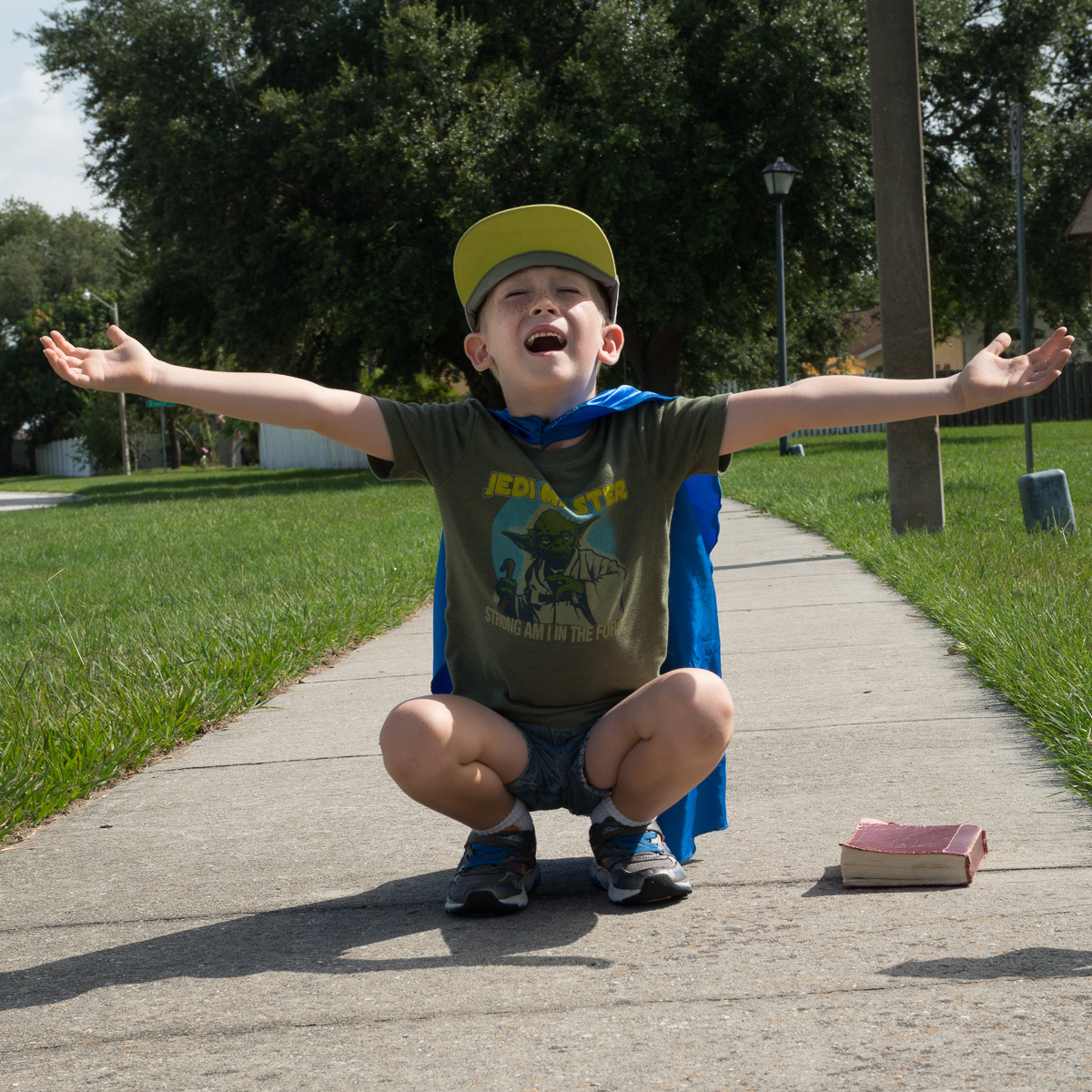 Crying out three times/day
Evening and morning and at noon I will pray, and cry aloud, and He shall hear my voice (Ps. 55:17).
“Will not God bring about justice for His elect who cry to Him day and night, and will He delay long over them? I tell you that He will bring about justice for them quickly.” (Lk. 18:7,8).
Prophetic gestures release spiritual energy, and when done in faith and passion, release MORE spiritual energy.
“You must strike the Syrians till you have destroyed them." Then he said, "Take the arrows"; so he took them. And he said to the king of Israel, "Strike the ground"; so he struck three times, and stopped.
And the man of God was angry with him, and said, "You should have struck five or six times; then you would have struck Syria till you had destroyed it! But now you will strike Syria only three times." (2 Kgs. 13:18-19 NKJV).
What we can learn…
Prophetic gestures release spiritual power
When done in faith and with passion, they release more power
When done half-heartedly they release less power.
Kingdom emotions compared to heightened kingdom emotions
Prayer vs. crying out 
Meditation vs. roaring 
Peace vs. joy unspeakable 
Agreeing with a prophecy vs. acting out a prophecy
Worship vs. wholehearted praise
Use heightened kingdom emotions when you need a breakthrough, and normal kingdom emotions have not achieved the transforming miracle you are seeking.
A transforming miracle takes place the moment the energy of the Holy Spirit is experienced with enough force to override and replace the energy which has maintained the hardwired responses of my old self and any accompanying demons.
A 14-minute workshop utilizing heightened Kingdom emotions
I get in the Spirit: Come into God's presence by passionately praising Him for His greatness. Worship Him in tongues and in English. (1 minute)
I ask: Lord, what enemy do You want to defeat today? (1 minute)
A 14-minute workshop utilizing heightened Kingdom emotions
I ask: Lord, what sins do You want me to repent of (mine or others), so this enemy has no legal rights to affect the situation? (2 minutes)
I repent and become clean: I repent of these sins and then look to see Jesus present, cleansing me and making me white as snow. (2 minutes)
I come into agreement with what I see Jesus doing: I use the name of Jesus and join with Jesus in roaring at and rebuking the enemy and commanding the demons to be gone in Jesus' name! (2 minutes) 
I ask, "Lord, what prophetic action do You want me to take to defeat this adversary?" Does He want me to strike, sever, push back, walk, leap, etc.? Listen for His direction. (2 min)
I perform His prescribed prophetic action with passion, conviction, intensity and thoroughness, knowing that as I do it, His Spirit's power is being released. (2 minutes)
I close in triumphant praise, giving God glory, in English and in tongues, THANKING Him that He HAS performed the work. It is DONE! This may include holy laughter. (2 minute)
Chapter 5 

Faith working through love (Gal 5:6)
Faith is agreeing with God’s intention to perform a miracle
Faith works – regardless if I am working it in forward gear or reverse. 
According to your faith, be it unto you (Matt. 9:29)
Ex. of properly aligned faith
“I can do all things through Christ who strengthens me. I am complete in Christ. God has given me the power to create wealth.”  (Phil. 4:13; Col. 1:28; Deut. 28:1-14; 8:18).
Faith is one of 9 ways the spirit manifests (1 Cor. 12:9)
It is not something I work up. I ask and receive and believe His word & vision.
Activating faith involves writing God’s truth on the walls of our hearts. 
This requires using the language of our hearts
David’s Psalms are heart statements
Heart statements: present tense statements which are personal, positive affirmations: 
You, O LORD, are a shield about me (Ps. 3:3)
The LORD sustains me (Ps. 3:5)
You have smitten all my enemies (Ps. 3:7)
Not goals or ought to’s…
Faith is living truth, acted upon 
Revealed by the Spirit (Jn. 7:37-39; Lk. 24:32,45) 
Pondered and meditated upon until it is reality within (Ps. 19:14; 49:3; Prov. 4:20-23) 
Embraced as my present tense reality (Ps. 3:3)
Positively affirmed (Mark 11:22-24) 
Visually seen (Matt. 13:34; Eph. 1:18; Gen. 15:6; Eph. 1:17,18)
Emotionally felt (Matt. 14:14; Rom. 14:17; 15:13; Gal. 5:22).   
Acted on (Ja. 1:26; 2:17; Matt. 9:6,7).
A steadfast imagination produces an emotional response of perfect peace, which in turn frames up and creates my reality (Isa. 26:3).
Example of writing truth on heart
Inner healing requires the use of the language of the heart.  In inner healing, we invite Jesus to show us where He is in the trauma and what He is saying and doing. 
We tune to flow and receive.
Embracing this new picture, which contains Jesus alive and ministering God’s response, heals our hearts. We have used the language of the heart.
Gazing steadfastly upon God’s pictures inflames faith and emotions
When praying for healing for a person, I may look at Jesus’ scourged body, a powerful picture of the extraordinary price Jesus paid to purchase healing. 
This results in inflamed faith and I am emotionally passionate to release His precious compassionate gift.
Examples of faith enlarging pictures
Living in the state of vibrant health means I get to:
Fulfill my God-given destiny 
Celebrate my grandchildren
Live on a cruise ship rather than in a nursing home 
Skip doctors’ offices, hospitals, meds, operations and degenerative diseases
God’s Laws remain as a safety net providing another set of pictures of the consequences of breaking God’s Laws.
My primary focus remains on the positive results of living in faith, rather than on the consequences of living in sin.
Abraham, the Father of Faith, models the ingredients of heart faith
1. I hear God’s voice. God speaks a promise and faith is ignited in my heart. Abrams’ faith walk began when God spoke to him (Gen. 12:1-3).
2. I see God’s vision of the promise fulfilled. God shows Abram millions of stars which is a picture of Abram’s millions of descendants (Gen. 15:5).
3. I ponder God’s rhema and vision in my heart (Rom. 4:20-21). I do not spend part of my day reverting back to gloom, fear, lack or pessimism. I am not double-minded (Ja. 1:6-8).
4. I speak God’s promise as my personal, positive, present tense reality. In Gen. 17:5 Abram’s name is changed from Abram to Abraham, meaning “father of a multitude.” His confession becomes, “I am Abraham,” or to be crystal clear:
“I am the father of a multitude.”
Derek Prince defines a right confession as… “Saying only what God says about our situation and keep on saying it.”
We don’t want to allow a thought in our minds about ourselves that God doesn’t have in His mind about us. 
God is Good by Bill Johnson – Ch. 2
5. I act.  Emotions move me to action. In Gen. 17:10,23, God speaks and Abraham acts by obeying that very same hour.
6. I avoid injecting my ideas 
No Ishmaels – man’s ideas
“My thoughts are not your thoughts” (Isa. 55:8)
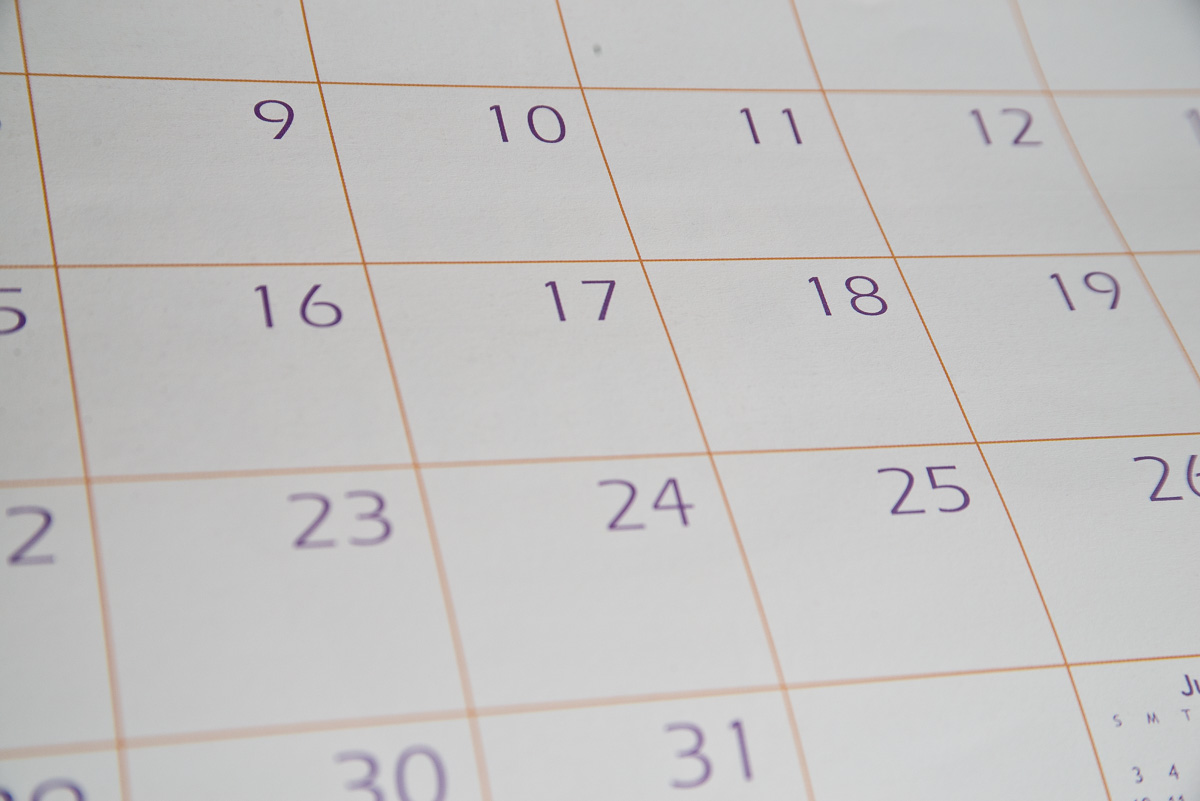 7. In the fullness of time, God brings forth a miracle (Gal. 4:4). Some miracles are instantaneous, while many are progressive. (Abraham’s: 25/1500 years)
Identifying your Promised Land (your destiny)
God has a destiny for you. Ask Him, “What is Your destiny for my life?”
Double-mindedness kills
Let not that man suppose that he will receive anything from the Lord; he is a double-minded man. (Ja. 1:5-8)
See ONLY ONE Reality
"The eye is the lamp of the body; so then if your eye is clear, your whole body will be full of light” (Matt. 6:22).
There is no reason for me to look away from God’s promises and see satan’s darkness.
Jesus sure didn’t…
Will a split vision work?
In devotional times I see and believe one thing, & the remainder of the day see, believe and feel another thing.
God’s miracles occur when I get beyond the state of duality. When…
I continuously see, believe, feel and speak only one reality.
The day that the joy of the end result becomes mine, because I have my eyes fixed continuously on the prize, on that day I have the title deed to my new reality.
God spoke to me “Whatever you fix your eyes upon, grows within you; whatever grows within you, you become.”
Since I become what I gaze upon, I want to gaze upon my new creation self, who I am in Christ.
Goals miss the mark
Rather than having goals, we have states. So I would not want to say, for example, “My goal is vibrant health.” Instead, I say, “I live in the state of vibrant health” (Isa. 53:5).
Journaling: Lord, what do you want to speak to me concerning being single-minded about my destiny and my health? Am I double-minded? How would You have me deal with this?
Chapter 6 
“Faith working through (energized by) love” (Gal. 5:6)
Exploring the energizing power of the Holy Spirit
Greek word is energeo which literally means “energized by.” This energizing power of the Holy Spirit fills everything, everywhere. In Him all things hold together (Col 1:17).
Do not grieve the Holy Spirit of God (Eph. 4:30) 
Let’s discover how we grieve or magnify the Holy Spirit.
We magnify the Holy Spirit by 
Honoring and welcoming His presence and power
Looking and seeing Him
Listening to Him
It is the Spirit who gives life; the flesh profits nothing; (Jn. 6:63,64) Apart from Me you can do nothing (Jn. 5:5).
Cursed is the man who makes flesh his strength, (Jer. 17:5).
For the mind set on the flesh is death, but the mind set on the Spirit is life and peace (Rom. 8:6)
You are NOT in the flesh but in the Spirit (Rom. 8:9). 
My confession is that…
I honor You, Holy Spirit. I trust completely in YOU!
In-depth definition of  Energeo
Kittle – Theological Dictionary of the New Testament: Active energy, to be at work
In-depth definition of  Energeo
Robinson’s Word Pictures: To energize, God is the energizer of the universe
A Working Definition of Energeo:  Energeo is the power of God available through the Holy Spirit which accomplishes God’s work.  We experience it as flowing, active energy. Have you felt it?
What does Energeo do?
Energeo energizes hearts
For it is God who is at work (energeo - energizes) in you, (Phil. 2:13 NASB).
Energeo makes verses leap 
For the word of God is living and active (energeo -energizing), and sharper than any two-edged sword (Heb. 4:12 NASB).
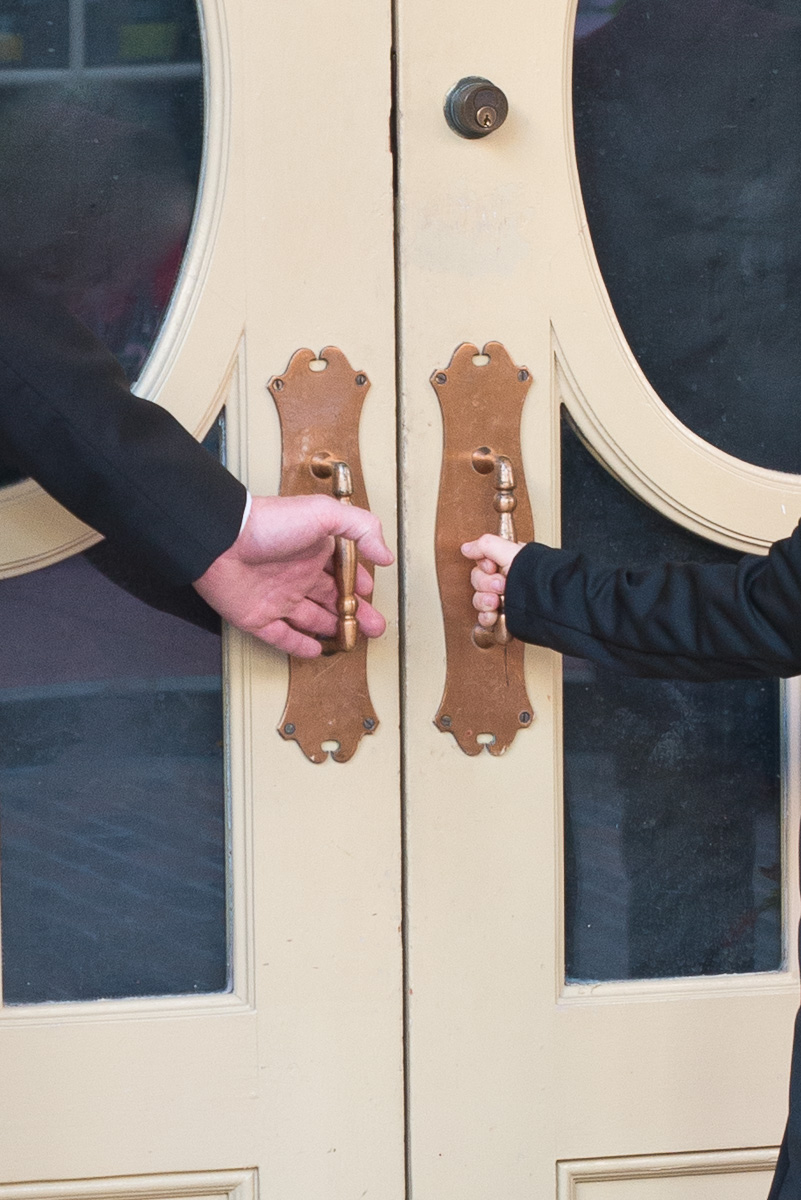 Energeo opens doors  
A wide door for effective (energizing) service has opened to me (1Cor. 16:9 NASB).
Energeo produces miracles
  So then, does He who provides you with the Spirit and works (energizes) miracles among you, do it by the works of the Law, or by hearing with faith (Gal. 3:5 NASB)?
I want to experience energeo!
So let’s explore what energeo feels like
Hands energized by the Holy Spirit, is sensed as warmth, fire, heat, tingling and energy. (Lk. 5:17; Mk. 5:30).
Heart energized by the Holy Spirit is sensed as an inner quickening resulting in a flow of faith, hope, love, compassion, joy, peace, mercy, power or our hearts burning within. (Gal. 5:22; 1 Cor. 12:7-11; Lk. 24:32).
Lips energized by the Holy Spirit is sensed as a flow of words which come through the instruction of the Holy Spirit (1 Cor. 2:13) and sets the captive free (Lk. 4:32). We are “speaking the oracles of God” (1 Pet. 4:10,11).
Energeo flowing from our hearts…
adds persuasiveness to our lips (Prov. 16:23)
The Holy Spirit teaches our lips what to say (1 Cor. 2:13).
Work energized by the Holy Spirit is sensed as working at ease, experiencing flow, creativity and productivity and is considered a “live work” rather than a “dead work” (Heb. 6:1,2).
Mind energized by the Holy Spirit is sensed as flowing, creative thoughts and is called “the mind of Christ” (1 Cor. 2:1-16).
We increase the Spirit’s flow by…   
Inviting His presence (Eph. 4:30) 
Worshipping in Spirit (Jn. 4:23,24) 
Hearing and seeing what Jesus is doing and doing the same thing (Jn.5:19,20,30)
Rather than seeing empty space…
I choose to see true reality, to see God’s energy, flowing everywhere, all the time. I see God’s Spirit, energizing every atom, transforming every molecule and healing all who are oppressed by the devil.

“In Him all things hold together”
I see shimmering waves of light around me. When I look to the throne room I also see Him as shimmering waves of light and energy, swirling around the thrones of God and Jesus. I see His energy lighting me within.
Journaling meditation exercise Lord, what do you want to speak to me concerning seeing  and trusting in the presence and the power of your Spirit in and through me?
Application exercise - do the River of Life Devotional
cwgministries.org/immersed
Saturate yourself and soak in the Holy Spirit daily
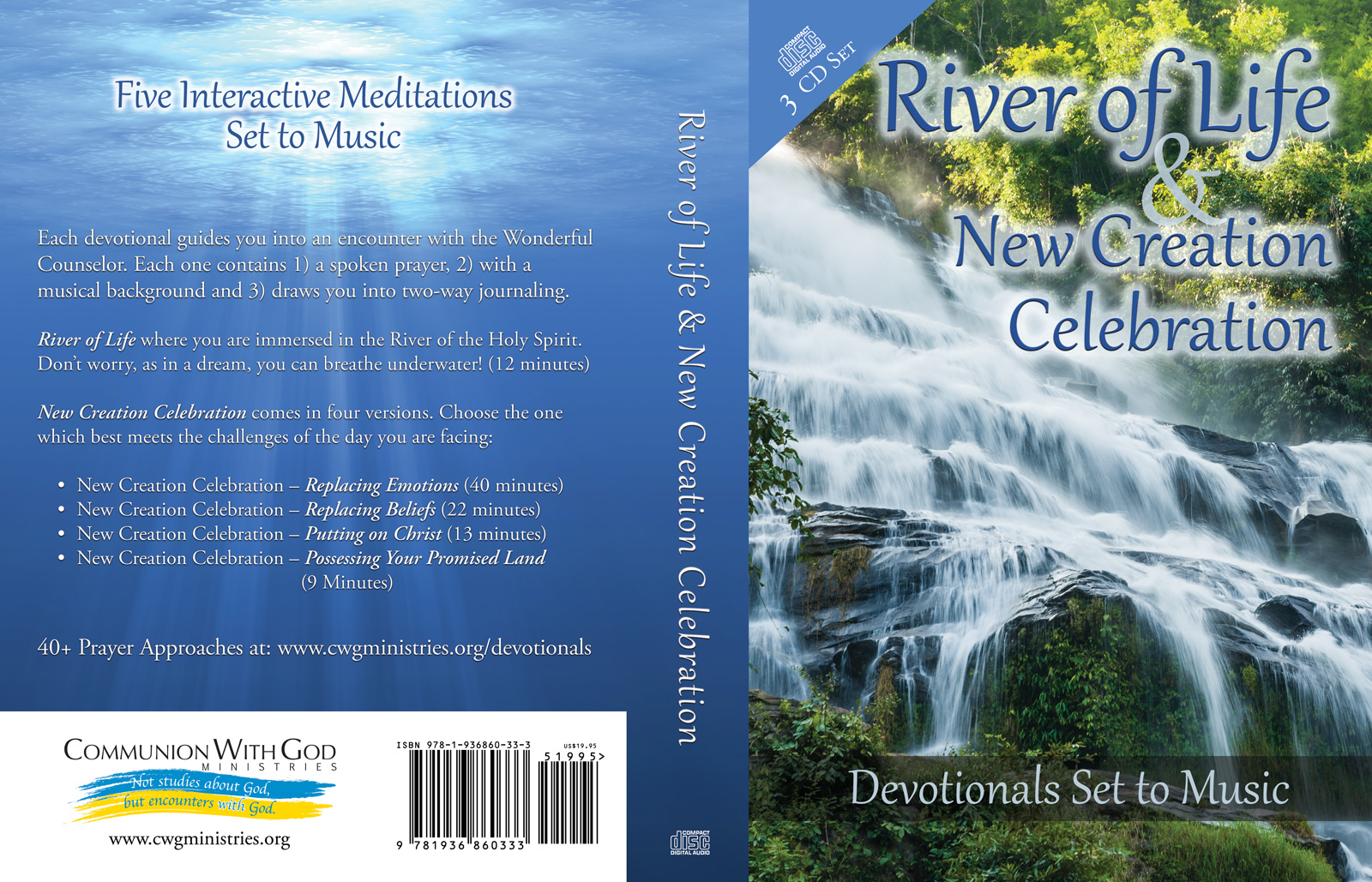 Chapter 7 
“Faith energized by love”              (Gal. 5:6) 
 Love is God’s on/off switch for unleashing healing power
LOVE and FEAR are KEY emotions contrasted in Scripture. Both move us.
Perfect Love casts out fear 
(1 Jn. 4:18)
God’s thoughts (truth), 
when aligned with God’s emotion of love, release God’s power (Gal. 5:6)
God’s thoughts (truth), when aligned with satan’s emotion of fear, release no result 
Mis-matched alignment
Satan’s thoughts (lies), aligned with satan’s emotion of fear, release satan’s power. What I fear comes upon me (Job. 3:25)
Align the following three
Heart - emotions
Head - beliefs  
Body – speech  
And  the Spirit’s power is released
Jesus “felt compassion for them and healed their sick.” (Matt. 14:14)
He felt, He believed, He spoke
Compassion is the divine frequency upon which God’s power is carried and released. For Jesus, emotions were the channel of the Spirit’s power.
Spurgeon:  The word compassion is a very remarkable one. It is not found in classic Greek. It is not found in the Septuagint. The fact is, it was a word coined by the evangelists [Gospel writers] themselves. They did not find one in the whole Greek language that suited their purpose, and therefore they had to make one.
Compassion was a noun up until the time of the Gospel writers, and they changed it into a verb to describe the intensity of Jesus’ heart of compassion toward the people. Spurgeon was right!
Compassion - splank na Strong’s Hebrew and Greek Dictionary: 
“To have the bowels yearn”
A practical definition of “compassion”
God’s yearning heart of mercy and love, releasing healing and provision to those in need.
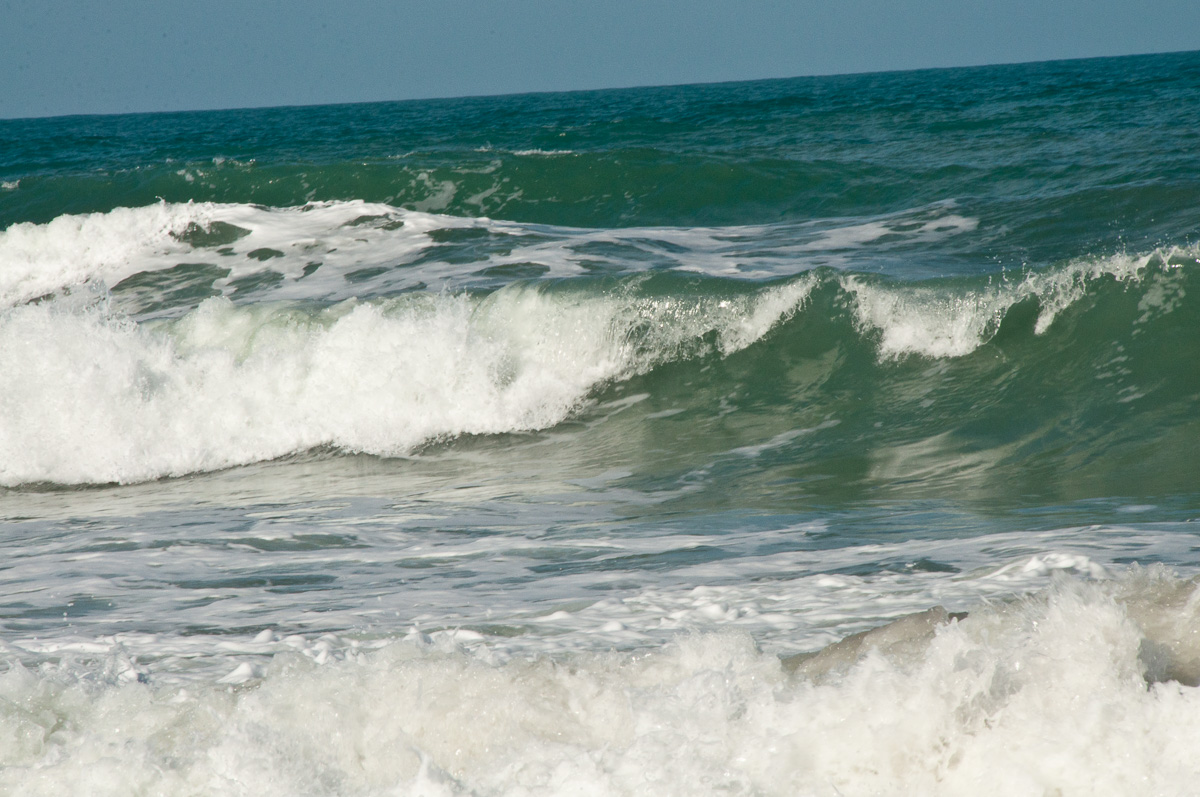 Compassion is 
“A wave in God’s ocean of love which moves us to act.”
The Gospels declare compassion accomplished all the following: 
Preaching, healing, food multiplication, debts forgiven, deliverance and caring for the physical needs of those in distress.
Do everything from compassion!
All ministries originate from the emotion of love, initiated by God Himself. Never, from guilt, obligation, fear or legalism!
Rather than strive with my flesh’s strength, I tune to and align with the Spirit’s compassion, purpose, power and direction.
God’s healing power rides on the wings of 
Faith, birthed in rhema and vision, coupled with God’s compassion,
which I speak as my 
personal, present-tense, reality.
Join heart and mind
In everything give thanks (1 Thess. 5:18)
God’s beliefs for good in my mind (plus)
God’s emotion of gratitude in my heart Releases Holy Spirit power
JOIN heart and mind
In everything give thanks (1 Thess. 5:18)
MIND - Believes God is Good 
HEART - Feels gratitude
Holy Spirit power is released
Gratitude is the frequency of receivership 
  “We fully expect great things, but we surrender the when and how.”
Here are experiences where we normally have faith energized by love
A revivalist miracle service
On missions trips 
During heartfelt intercession 
Receiving baptism or communion while intending to receive a miracle
Is it OK to ask for a sign while I wait? YES!
David asked - Show me a sign for good… (Ps. 86:17). 
Gideon asked for a sign (Judges 6)
Kingdom Emotions Application
Complete the “New Creation Celebration -Replacing  Emotions” (40 minutes) 
cwgministries.org/emotions
 Do it daily until emotionally transformed
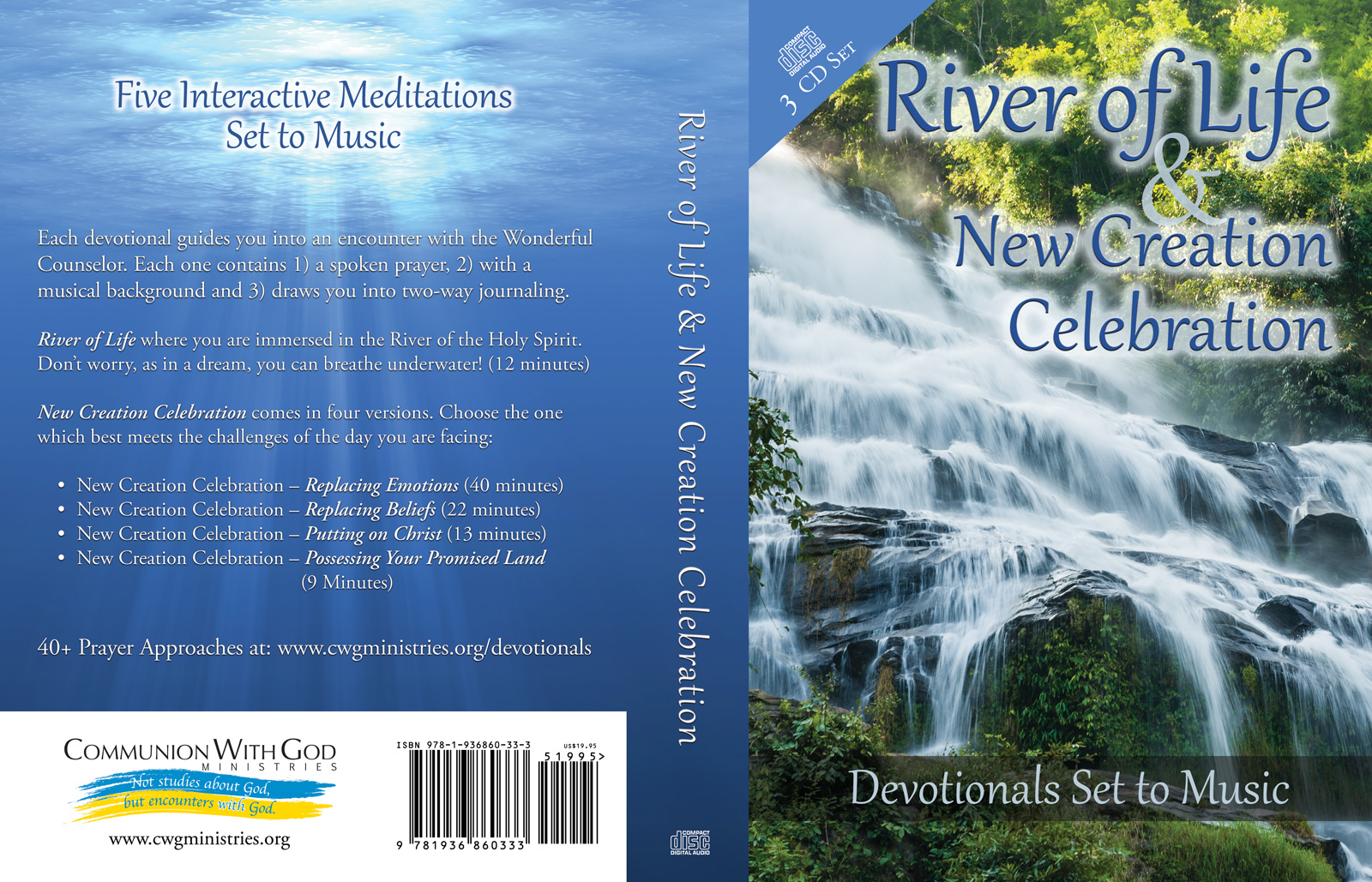 Experience the 7 Step Healing Model 
Love – Express Compassion toward Self and Others
Honor – Ask, “What’s Wrong?”
Sensitivity – Become Still, Listen & Follow God’s Instructions – Forgive ALL That Come to Mind
Awareness – Invite God’s Compassion & Power to Heal
Authority – Command Body, Be Healed in Jesus’ Name 
Thanksgiving – Thank God as I Test Out My Body
Faith – Repeat – Pray a Second, Third and Fourth Time
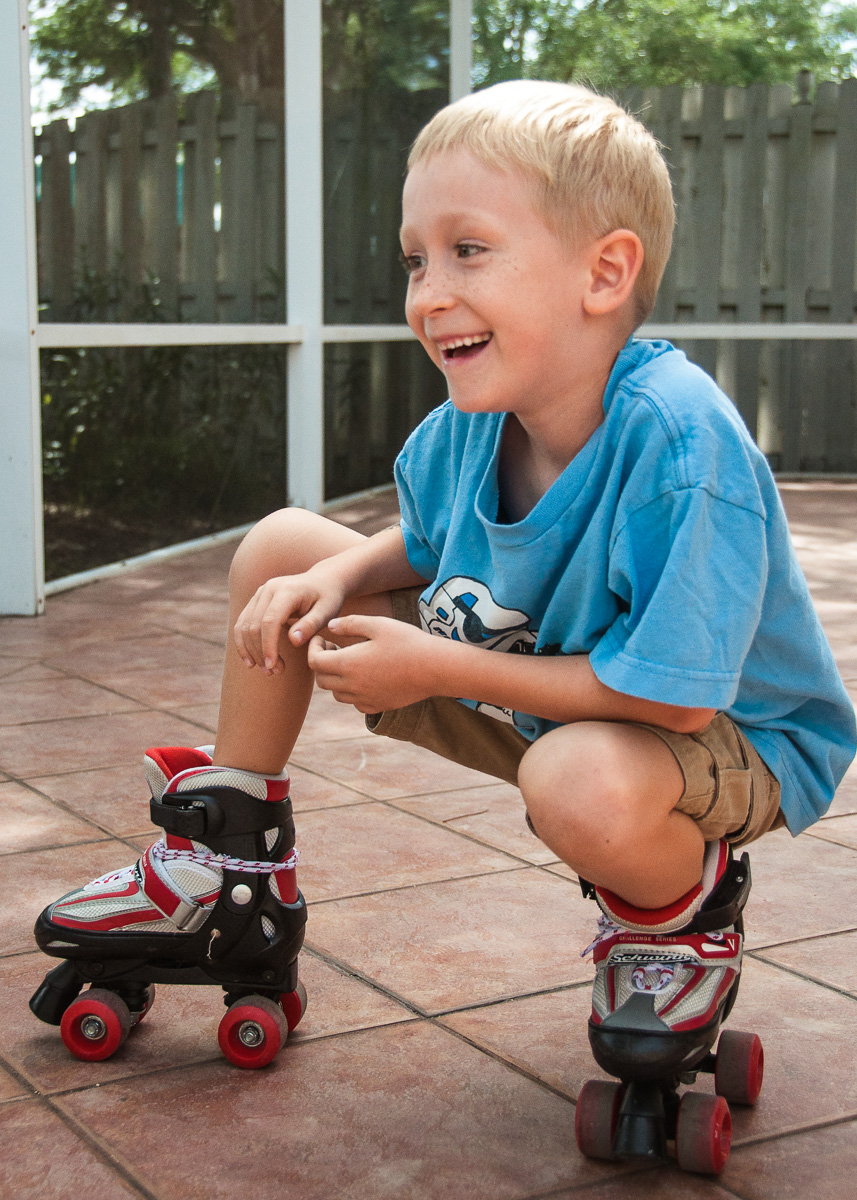 Chapter 8 
Kingdom Emotions Turn on Healing Genes

A joyful heart is good medicine… (Prov. 17:22)
Kingdom Emotions are…
Love, joy, peace in the Holy Spirit (Rom. 14:17; Gal 5:22-25)
Thankfulness for and in all things (Eph. 5:20; 1 Thess. 5:18) 
Gratitude (Heb. 12:28)
Fighting slows healing 40% 
Therefore we speak only words edifying for the need of the moment (Eph. 4:29).
Those who perform altruistic acts live longer, reducing their odds of an early death by 60%. 
By losing life we find it
Optimistic people have a 23% lower risk of death from cardiovascular disease and a 55% lower risk of death from all causes compared to their more pessimistic peers.
Those who live in the state of happiness tend to die of old age, with less than 1% of them dying of cancer or heart disease.
75% of people who die of heart disease and 15% of those who die of cancer are members of the Lifelong Anger Club
Ninety percent of our genes are influenced by their environment, which in turn is influenced by our thought processes.
The “Relaxation Response” 
causes 1561 genes to change
874 upregulated (turned on) for health (immune function, etc.)
687 downregulated (turned off) for stress (inflammation, etc.)
Stress causes epigenetic change
Physical stress (bodily trauma) 
Chemical & EMF (toxins/energy) 
Emotional stress (fear, worry) 
Stress sets off more than 1,400 chemical reactions and produces more than 30 hormones and neurotransmitters.
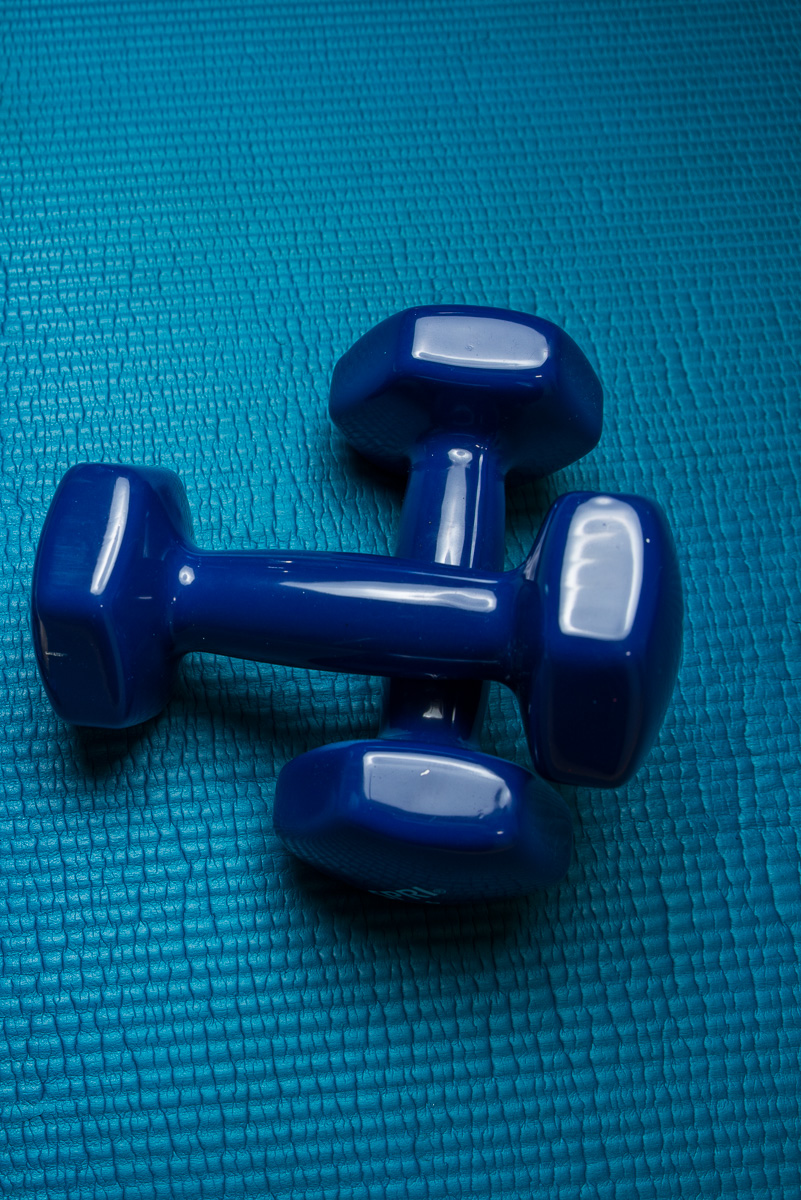 Picturing impacts muscles
In a French study those who imagined lifting heavier weights activated their muscles more than did those who imagined lifting lighter weights.
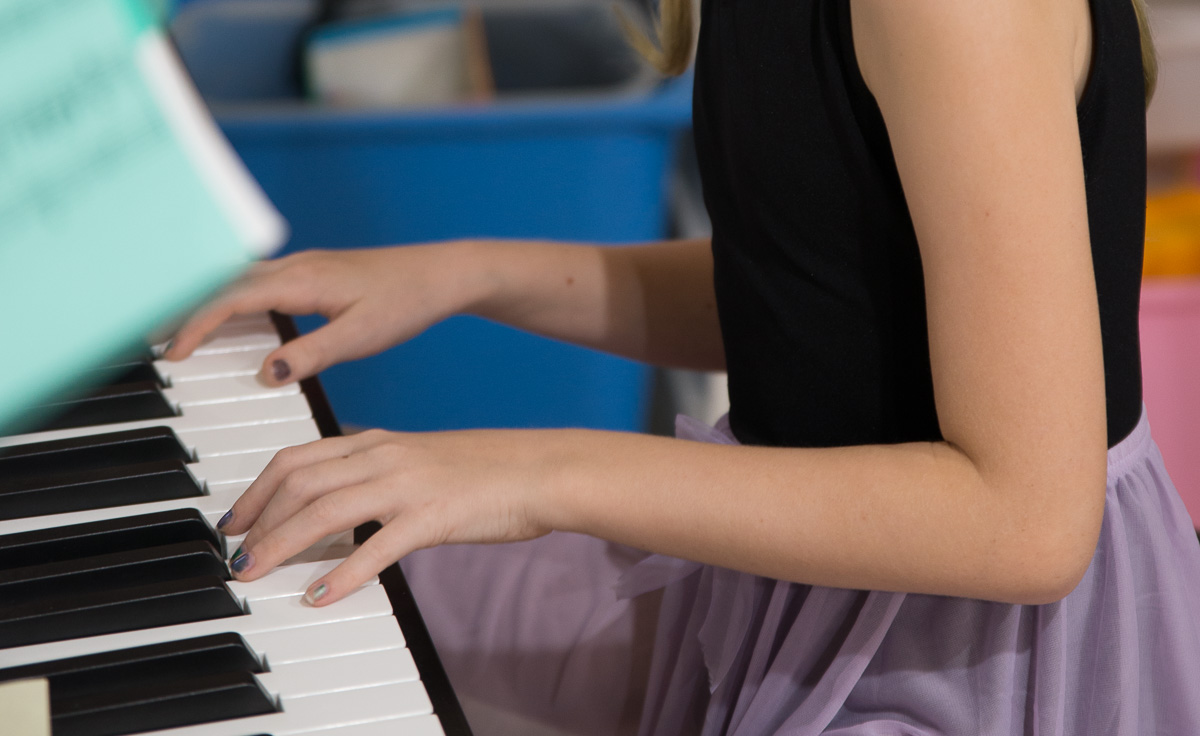 Picturing impacts skillsMentally practicing a simple, five-finger piano exercise for two hours a day for five days, made the same brain changes as subjects who physically practiced the same activities.
Abraham sees & faith grows
God showed Abram a picture of the promise fulfilled and faith arose in his heart (Gen. 15:5,6)
Alignment Releases Spirit Power (Eccl. 4:12) 
The Mind-believes God’s promises (according to your faith, Matt. 9:29)
The Heart-feels God’s love which displaces fear (thinks in his heart, nephesh/emotion Prov. 23:7; 1, Jn. 4:18). 
The Body-speaks life (life is in the power of the tongue, Prov. 18:21)
We have a brain in our hearts!  
The heart sends more signals to the brain than the brain sends to the heart!
The brain continuously responds to the heart’s signals. 
When the heart rhythm pattern is erratic and disordered, there is disharmony throughout one’s being.
Coherence Is a State of Optimal Function
The HeartMath Institute’s research has shown that generating sustained positive emotions 
facilitates a body-wide shift which is a measurable state. They term this "coherence" because it is characterized by increased order and harmony in our minds, emotions and body, producing a state of optimal function.
The human brain takes in 11 million bits of information every second but is only consciously aware of 50.   So my true self is the unconscious part of me, which the Bible calls the heart. Prov. 4:23 says that…Out of the heart flow the issues of life
Eyes more powerful than ears
Ten million bits of information per second come in through the eyes.
100,000 bits/sec. through the ears.  
Pictures are the language of the heart and pictures are where things are at! “We are transformed while we look…”
Transformed by the pictures I ponder
10 million bits of information per second come in through the eyes
100,000 bits of information per second come in through the ears
I am consciously aware of 50 bits per second
Memorize: 2 Cor. 3:17,18;4:18; Matt. 13:34
Jesus taught using pictures
How fast can healing occur? 
A red blood cell can make a complete circuit of your body in 20 seconds meaning that what I see, or picture can affect my health within minutes, if not seconds.
Not being grateful is NOT an option
"Because you did not serve the LORD your God with joy and a glad heart, for the abundance of all things; therefore you shall serve your enemies whom the LORD will send against you. (Deut. 28:47-48).
Whatever is true, whatever is honorable, whatever is right, whatever is pure, whatever is lovely, whatever is of good repute, if there is any excellence and if anything worthy of praise, dwell on these things … and the God of peace will be with you (Sustaining Presence - Phil. 4:8,9).
FEEL TODAY the emotions of God’s promise fulfilled, by seeing it already done!
As I behold a picture of God’s vision of my future reality, I am living in the future moment now. My emotions are excited with gratitude, and I am in the state where God’s miraculous grace releases His divine provisions.
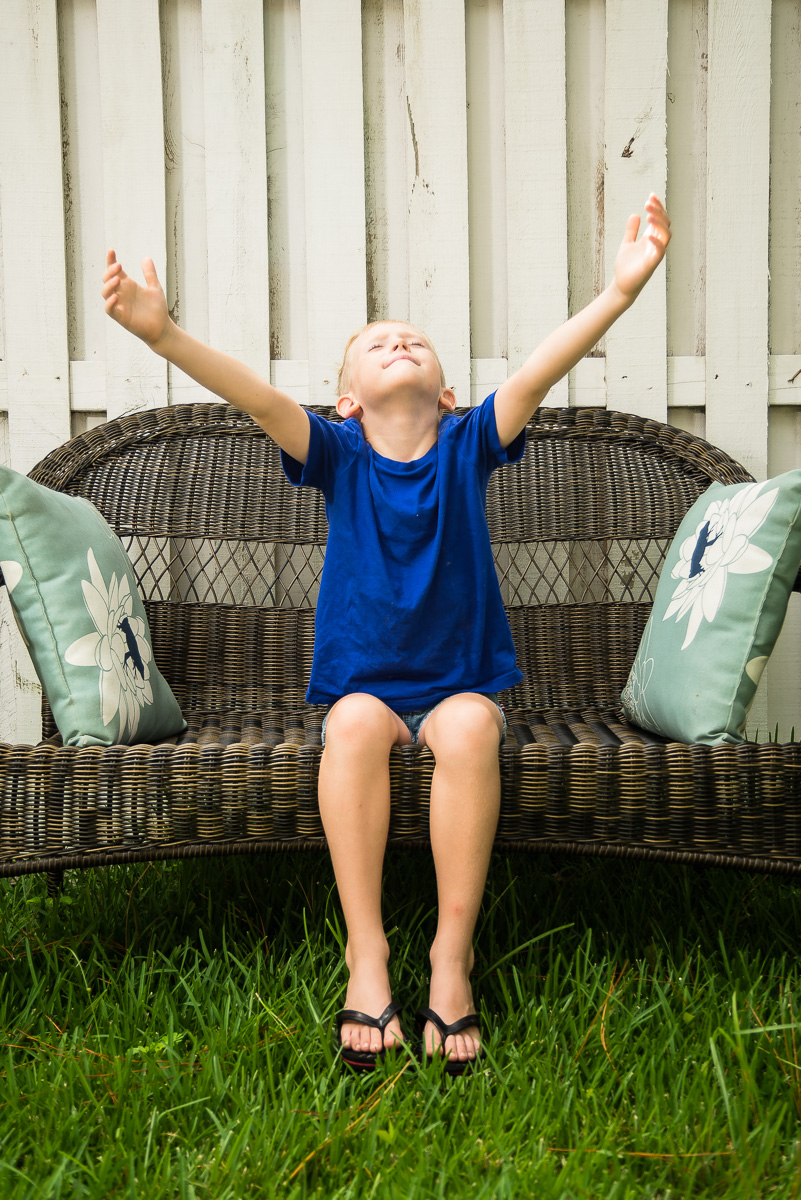 End your prayers in the emotional state of thanksgiving 
Be anxious for nothing, but in everything by prayer and supplication with thanksgiving let your requests be made known to God (Phil. 4:6).
Faith + heightened kingdom emotions 
Together they release the Spirit’s power. Now you have: 1) opened up new receptors, and 2) signaled new genes in new ways, and 3) released the Holy Spirit.
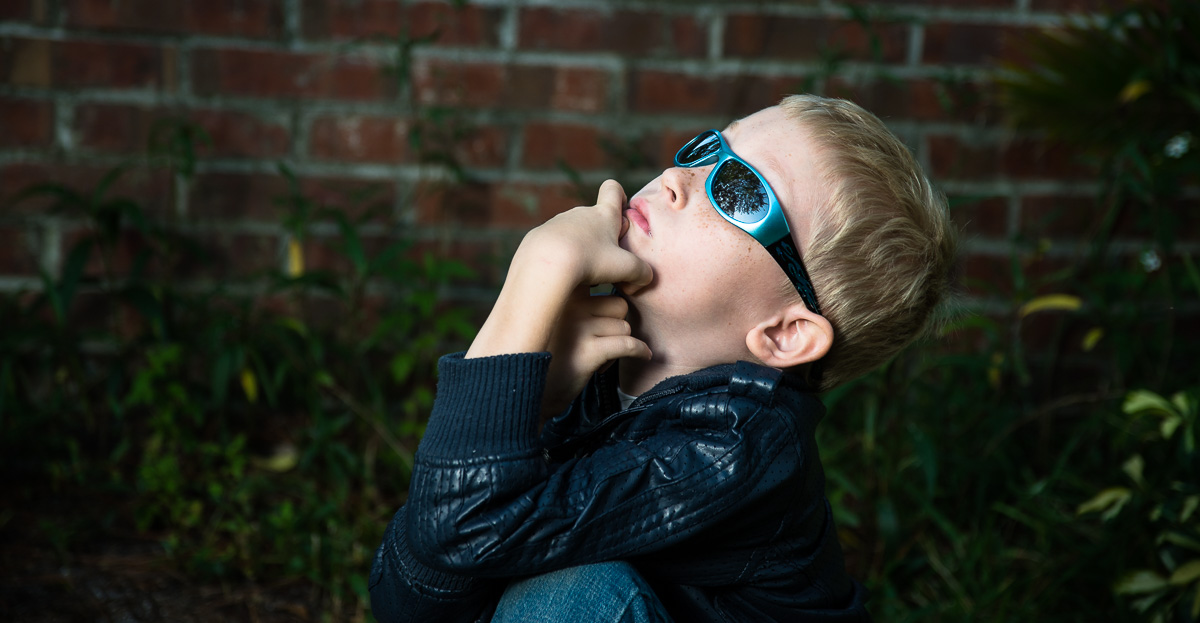 Gazing transforms!
Picturing God’s promises already fulfilled, signals up the emotions of gratitude and thankfulness which flood our beings, causing a cascade of millions of healing responses in our bodies, plus supernatural grace flows.
Beliefs and emotions DO lodge in our cells and not just our minds
How long shall your evil thoughts lodge within you? (Jeremiah 4:14).
Anger rests in the bosom of fools. (Eccl. 7:9)
Hope purifies our beings (1 Jn. 3: 3).
Putting on Christ 
If in our daily devotionals we continue to practice a new series of pictures,  behaviors, and experiences, then our brain actually physically changes. It installs new neurological circuitry. Our body produces epigenetic changes which lead to structural and functional changes and God’s miracle working power flows.
In the New Creation Celebration Devotionals
You are experiencing a taste of this future experience, NOW! Your brain and body believe they’re actually living in your new creation in Christ in the present moment, and YOU ARE!
In the New Creation Celebration devotionals 
You are putting on the New Self who is being renewed into a TRUE knowledge in Christ.
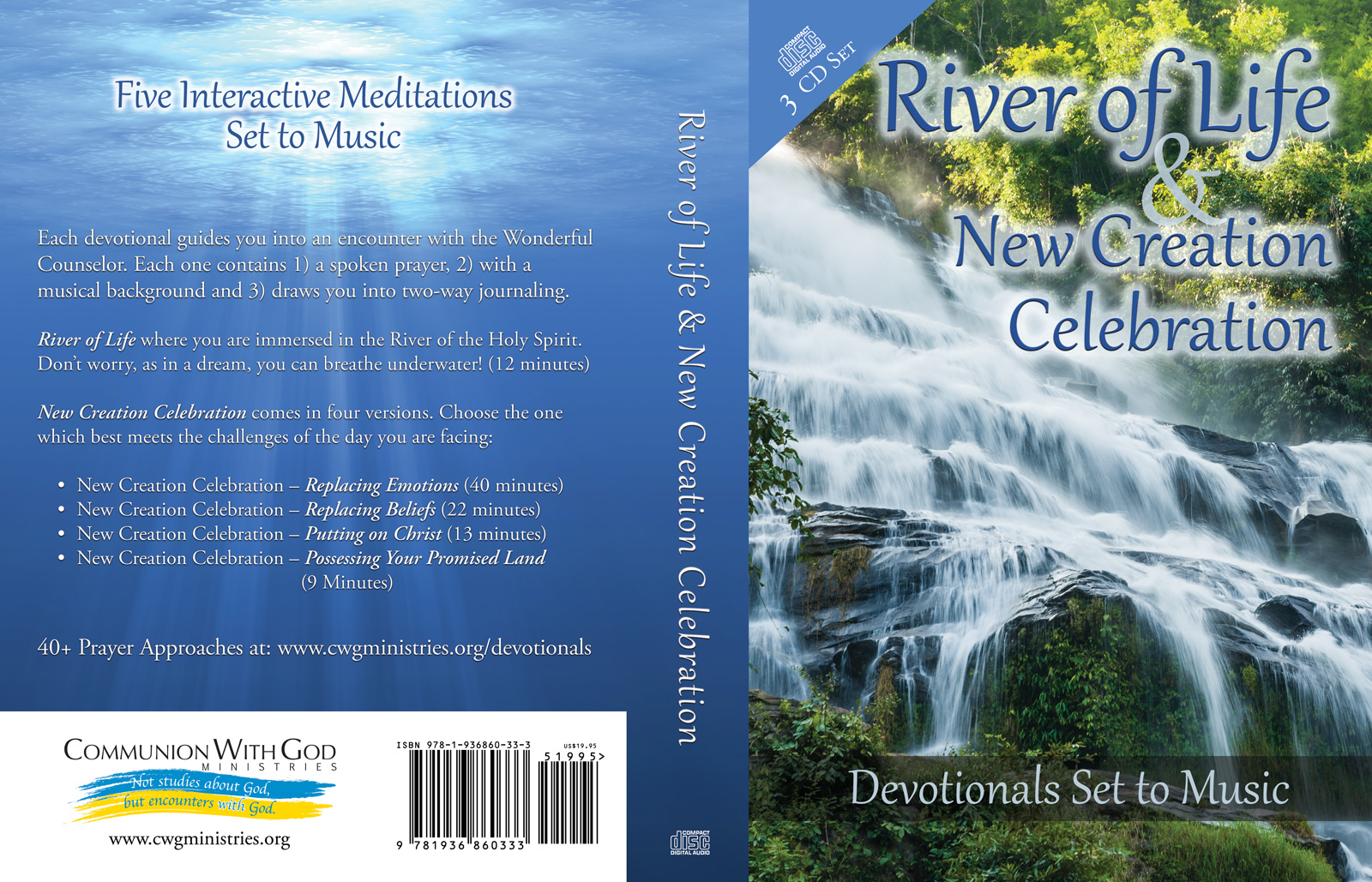 What do I do Next?
Review these principles until you are living them.
Explore the topics below
Clearing Cellular Memories
Chapter 9 of Unleashing Healing Power Through Spirit-Born Emotions & cwgministries.org/cellular
Remove evil spirits
Chapter 10 of Unleashing Healing Power Through Spirit-Born Emotions & cwgministries.org/7prayers
Develop Heart Coherence
Chapter 11 of Unleashing Healing Power Through Spirit-Born Emotions & cwgministries.org/GratefulHeart
40+ Ways To Pray
Chapter 12 of Unleashing Healing Power Through Spirit-Born Emotions & cwgministries.org/devotionals